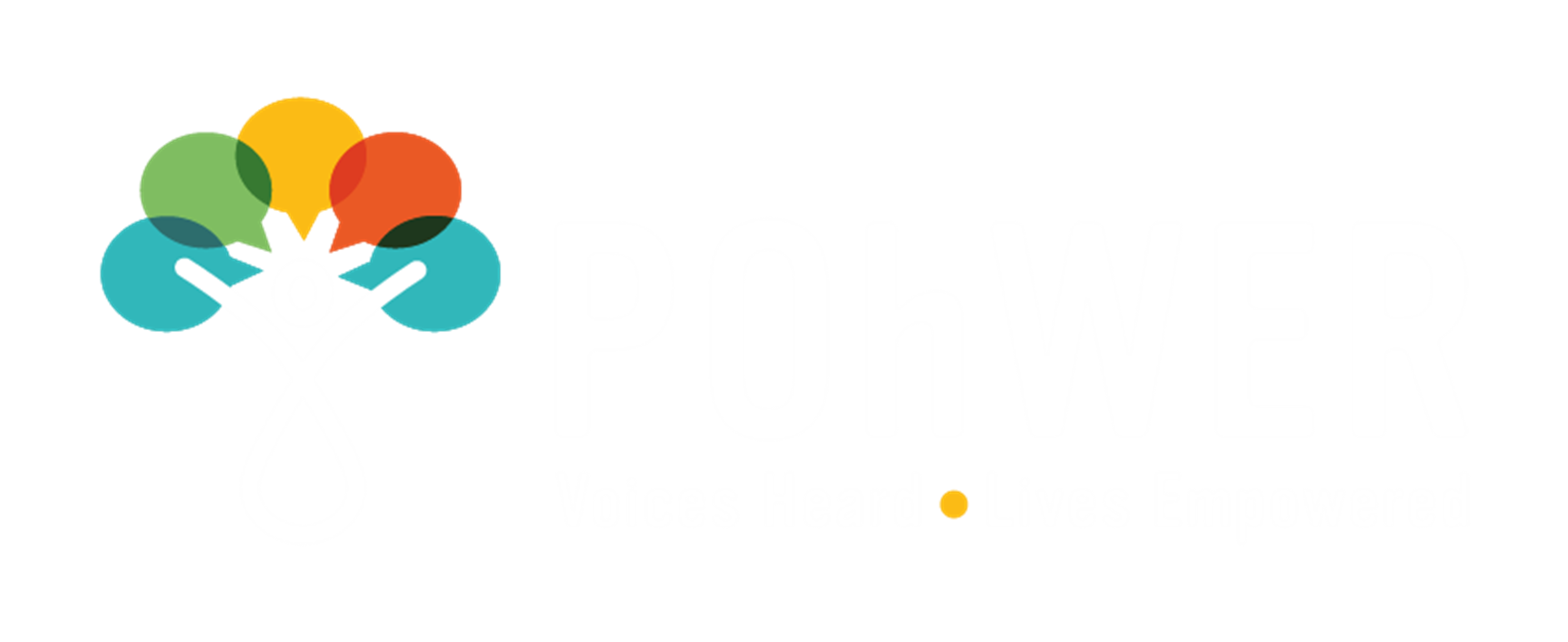 POhWER Advocacy Provision
Telford & Wrekin
POhWER website: www.pohwer.net
What is Advocacy?
Advocacy is speaking on behalf of somebody else

Instructed advocacy – representing the individual’s views and wishes
Non-instructed advocacy – representing on behalf of an individual- person centred, rights based, best interests.
Statutory Advocacy in the area
Independent Mental Capacity Advocacy (IMCA) including DoLS
Care Act Advocacy (CAA)
NHS Complaints Advocacy
Independent Mental Capacity Advocacy (IMCA)
Independent Mental Capacity Advocacy (IMCA)
Independent Mental Capacity Advocates (IMCAs)  work with people who have been deemed to lack capacity and have no friends or family to consult with. 

The individual (P) must be 16 years old or older.

The individual must reside within the Telford & Wrekin borough (out of area residents should ideally be picked up by the local provider of that county- if not contact us). This is termed where the body lies.
Independent Mental Capacity Advocacy (IMCA)
Independent Mental Capacity Advocates (IMCAs)  work with people who have been deemed to lack capacity and have no friends or family to consult with. 

There is a legal duty for an IMCA to be instructed where there is a decision to be made regarding either:
a change of accommodation 
serious medical treatment (SMT)
deprivation of liberty
IMCA decisions – discretionary
Local Authorities also have the duty to consider IMCA referrals for:
Safeguarding Procedures
Care Reviews
Assessing Capacity
Assessments must be time and decision specific, i.e. capacity should be assessed when the decision needs to be made and about the specific decision.

It is best practice for capacity assessments to be fully documented detailing the rationale for the conclusion.

The decision maker does not HAVE to assess capacity but, whoever does, should have sufficient knowledge of the decision to be able to fully inform the individual (including risks/benefits, alternative options etc).
Family Involvement
In terms of the Mental Capacity Act (MCA) family or friends can be consulted in best interest decisions. 

If a family member or friend is deemed inappropriate to consult the decision maker must evidence why this is the case and have informed the family of the will not be consulted and why. It is possible that they will challenge the decision not to consult with them in the Court of Protection (COP). 

If family members can not reach an agreement the final decision lies with the Decision Maker. Reference to independent mediators is made in the code of practice – this is not the role of the IMCA.
Change of accommodation
admissions to any hospital that are likely to last for over 28 days
moves to care homes that are likely to be longer than eight weeks
moves to any other accommodation, funded by the Local Authority or Continuing Heath Care that are likely to be longer than eight weeks.
IMCAs are not required for short-term or urgent moves. An example of this would be a planned respite stay lasting two weeks
What constitutes serious medical treatment (SMT)?
The Act identifies that treatment should be considered ‘serious’ for the involvement of an IMCA if it meets the following criteria – ‘…treatment that involves giving new treatment, stopping treatment that has already started or withholding treatment that could be offered in circumstances where:
If a single treatment is proposed there is a fine balance between the likely benefits and burdens to the patient and the risks involved
A decision between a choice of treatments is finely balanced, or
What is proposed is likely to have serious consequences for the patient.’

‘Serious consequences’ for the patient include treatments which – 
‘cause serious and prolonged pain, distress or side effects
Have potentially major consequences for the patient (for example stopping life sustaining treatment or having major surgery…) or
Have a serious impact on the patient’s future life choices…’
Deprivation of Liberty Safeguards (DoLS)
DoLS came into force on 1st April 2009. It added roles for IMCA’s to act as an independent person for those deprived of their liberty who are 18+ years & unbefriended, in area:
39A = Assessment process
39C = Covering the gaps in representative
39D = To support the person and/or their representative
Paid Relevant Person’s Representative = During the whole duration of the authorisation
39a IMCA
Section 39A IMCAs may only be instructed when a standard authorisation is not in place and P is undergoing the dols assessment process if:

A request has been made for a standard authorisation.
A best interests assessor has been appointed by the supervisory body to check whether a person is being unlawfully deprived of their liberty.

The 39A IMCA's role is to represent the person in the assessments which will be carried out. In both cases the person should have no one appropriate to consult. This means having no person, other than those engaged in providing care or treatment for P in a paid professional capacity whom it would be appropriate to consult in determining what would be in P’s best interests.
A 39a IMCA represents the views, wishes and feelings of P in relation to the dols- the care and accommodation arrangements, restrictions and place and of being deprived of their liberty. These representations are discussed with the BIA, and presented in a report to the supervisory body.
39c IMCA
The 39C (cover)  IMCA role can be understood as covering gaps (but not all gaps) in the appointments of relevant person’s representatives. The role ends when another relevant person’s representative is appointed or the RPR returns.
39C IMCAs must be instructed when a standard authorisation is in place if:

the appointment of a relevant person’s representative ends and there is no one appropriate to consult who could represent the person’s best interests.  
The RPR is unwell or away form the role for a specific period of time and need a temporary replacement.

39C IMCAs have the same powers of the relevant person’s representative to demand a review and non-means tested access to the Court of Protection.
39D IMCA
39D IMCAs are only available when a standard authorisation is in place and the person has an unpaid relevant person’s representative. 

The reasons for instruction are listed on the referral form 11: 

The person who is deprived of liberty has an unpaid representative who has requested the support of an advocate
The relevant person will benefit from the support of an advocate
The relevant person’s representative will benefit from the support of an advocate OR BOTH
Without the help of an IMCA, the person / RPR would be:
i. unable or unlikely to apply to Court or request a review or
ii. they have already have failed to do so when it would have been reasonable to.
39D IMCA role
The 39D IMCA role is to support the person and/or their representative to understand the authorisation as well as their rights of access to reviews, the Court of Protection and 39D IMCAs

Support the person and/or their representative if  they need support while accessing their rights to a review or access to the Court of Protection

To outline the role and responsibility to the RPR to exercise rights and make an application to the Cop or do so on P’s behalf if there’s conflict. 

Before closing the case the 39d IMCA provides a report to the supervisory body.  A 39d IMCA can be accessed at any time, as many times during the period of the authorisation.
Paid RPR
Visits P monthly- reports anything necessary in terms of change in need/ restrictions/ any issues.
Supports P to under dols, their rights and to act as an additional safeguard.
May request social care reviews if something needs addressing or liaise with the MA.
If there’s objection from P request a review or apply a s21a challenge or support P to do so themselves.
Professionally independent, experienced and proactive in role ensuring P remains at the centre and rights are upheld.
Litigation friend –S21a’s only
Support P to instruct a solicitor to conduct the Court of Protection proceedings only in relation to objection against their deprivation of liberty safeguards (dols) authorisation. 

The litigation friend then instruct solicitors on their behalf. 

Try to elicit P’s wishes and feelings in relation to the relevant aspects of  their case independently.

Support their attendance at court if desired.

Keep P informed of the proceedings and outcomes.

Support P throughout the process and advocate for a person centred objective.
1.2 Representative Role in Community DoLS
There is provision within the Telford & Wrekin contract to support within the Community DoLS process. For clients that do not have friends or family to advocate on their behalf an advocate can act as a 1.2 Representative. This involves providing a witness statement prior to the authorisation and visiting regularly throughout the authorisation and report any changes to the Court.
The role of an IMCA
Support and represent the person
Interview the person in private
Ascertain the persons wishes and feelings, as far as practicable
Examine and take copies of relevant health and social care records
Ascertain whether alternative courses of action have been considered
Obtain a further medical opinion, if appropriate
Submit a report
Challenge the decision maker, if appropriate
Submit a complaint of behalf of the individual, if appropriate.
How to make a referral
Referral forms can be found on our website: www.pohwer.net/make-a-referral 

Telephone referrals, advice and information  available by contacting our helpline: 0300 456 2370
Independent Advocacy under the Care Act 2014
Duty to Arrange (S67)
The LA must arrange for a Care Act Advocate to be available to represent and support the person where:

The allocated social worker is an employee of Telford & Wrekin council (we travel out of area to a reasonable distance but do not work other councils care act cases in the Telford area).

The individual would experience ‘substantial difficulty’ in understanding relevant information; retaining,  using or weighing that information or communicating their views, wishes or feelings
Duty to Arrange (S67)
The LA must arrange for a Care Act Advocate to be available to represent and support the person where:

The individual is 14 years old or older.

There is no ‘appropriate person’ to represent and support them for the purpose of facilitating their involvement.
Relevant Processes
section 9 needs assessment;
section 10 carer’s assessment;
section 25 preparing a support / care and support plan;
section 27 revising a support / care and support plan;
section 59 child’s needs assessment;
section 61 child’s carer’s assessment;
section 64 young carer’s assessment
section 42 safeguarding enquiry
section 44 safeguarding adults review (SAR)
Care Act Advocates Role
“To support and represent the person and to facilitate their involvement in the key processes and interactions with the local authority and other relevant organisations.”
- (7.4 Statutory Guidance)
The advocate
Assists the person to:
Understand assessment, care and support planning, review and safeguarding processes.
Communicate their views, wishes and feelings in these processes
Understand how their needs can be met by the local authority
Make decisions about their care and support arrangements
Understand their rights under the Care Act
Challenge a decision made by the LA. (Or where the person is unable to challenge this decision do this on their behalf.)
The Role of the Advocate (12) Challenging Decisions
Decisions can be challenged in two circumstances:
Where the client is unhappy with the outcome
Where the advocate has concerns
How to make a referral
Referral forms can be found on our website: www.pohwer.net/make-a-referral 

Telephone referrals, advice and information  available by contacting our helpline: 0300 456 2370
NHS Complaints Advocacy
NHS Complaints Advocacy can:
Support the complainant if 18+ years or ‘gillick competent’ 
Support you to make a complaint about a service, care or treatment provided to you or commissioned by the NHS in the Telford & Wrekin area
Support you with a combined complaint that is about both health and social care 
Support you to make a complaint on someone else’s behalf, including if some one has died 
Listen to concerns
NHS Complaints Advocacy can:
Signpost to other organisations if we think that someone else can also be of help 
Answer questions about the NHS complaints procedure and explain options 
Provide a step by step guide to the NHS complaints procedure and offer some tips 
Provide a POhWER NHS Complaint advocate, an experienced worker who can help make a complaint and support through the process
Spot purchase advocacy
For any advocacy support needs that are not provided within the current contract or another local provider can be provided by POhWER under a spot purchase agreement. 
The case worker can refer with prior agreement of funding from their manager.
POhWER can provide advocacy if we have capacity with our spot purchase advocate.
Any Questions?